Digitální hry
VIKMB31 (podzim 2016)


Herní průmysl, historie a indie hry
Brněnská infrastruktura
Nástroje tvorby
Game Industry
Celkově herní průmysl stále roste a dle některých předpovědí v roce 2016 přesáhne celkovou hodnotu 86 miliard dolarů. 

Pro rok 2014 výzkumná firma DFC Intelligence odhaduje hodnotu průmyslu počítačových her na 22-25 miliard dolarů. 

Za největší trhy jsou považovány USA, Čína, Japonsko, Německo a Anglie.
Původ herního průmyslu
40. léta 20. století – výzkumy a pokusy na akademické půdě, často šachy

60. léta – Tennis for Two (1958), Spacewar! (1960)
(ELIZA – 1964-1966)

70. + 80. léta – arcade a komercionalizace (Pong, 1972) [automaty]
první MUD – 1978 – Bartle, Turbshaw
Původ herního průmyslu II.
90. léta – žánrový boom; Zork, Pac Man (1980), Wizardry, Ultima (1981), Duck Hunt (1984), Super Mario Bros (1985), Metroid (1986), Metal Gear, Dungeon Master (1987)…

PC gaming, generace konzolí a přechod na CD

Mobilní hry? Už od 1997 – Nokia a Snake

STEAM už od roku 2003; Humble Bundle 2010

Replay: The History of Video Games (Donovan, 2010)
Polsko
Polský herní trh a samotný herní průmysl roste a prosazuje se v zahraničí. „Polský export ICT navýšil průměrný přírůstek na 28%. Rozsah polského herního trhu se odhaduje na 350-450 miliónů dolarů a analytikové předpovídají velký růst v budoucích letech.“

„V posledních několika letech se Ministerstvo financí ve spolupráci s polskou ambasádou zasadilo o export [her] skrze mise na významné akce jako Game Developers Conference v San Francisku, E3 v Los Angeles a Tokyo Game Show, aby rozšířili potenciální trh pro polské hry.“
Čína
Expanze mobilních platforem, silné konkurenční prostředí, kvůli informacím o růstu: herní trh (PC) o velikosti 13,75 miliard dolarů, explozivní růst trhu mobilních her v roce 2014 o 93% na 2,9 miliard dolarů.
Globální trendy
fenomén nezávislých vývojářů - indie 

digitální distribuce 

free to play / micro transactions 

crowdfunding 

early access

Twitch, YouTube kultura, eSport
Instituce oborové a výzkumné
Entertainment Software Association (US) 
 Interactive Software Federation of Europe (EU) 
 International Game Developer Association (globální) 
 Digital Games Research Association (globální)
Konference, výstavy a veletrhy pro herní vývojáře
Game Developer Conference – GDC, GDC Europe, GDC China (různé světové odnože) 
 Gamescom (Německo) 
 Kuntepunkt (Skandinávie) – různé lokace 
 Electronic Entertainment Expo – E3 (USA) 
 Penny Arcade Expo – PAX (USA) 
 Independent Game Festival – IGF (USA) 
 Tokyo Game Show (Japonsko) 
 China Joy (Čína)
Český herní průmysl
Bohemia Interactive - světoznámá vojenská simulace Arma 3 prodala více jak 1 milión kusů, hra DayZ, která je teprve ve vývoji prodala 2 milióny kusů. Spin-off firma BI Simulations spolupracuje i s různými vládami v oblasti vojenství a simulačních armádních programů. BI také vyhrála cenu Develop Awards 2014 oborového anglického časopisu Develop v kategorii nezávislé studio. 

Madfinger - celosvětově uznávaná firma se sídlem v Brně, která exceluje s graficky vyspělými hrami Dead Trigger a Shadowgun, které oslovily přes 25 milionů hráčů po celém světě. Spolupracují s lídry hardwarového vývoje grafických karet a jejich hry jsou často používány jako vizuální podívaná, posouvající hranice technologie. Firma je držitelem mnoha cen v oblasti vývoje mobilních her. 

Keen Software House - mladá firma se sídlem v Praze, která vyvíjí hru Space Engineers a Medieval Engineers, podobně jako v případě DayZ se rozpracované hry prodalo přes 1 000 000 kusů.
Český herní průmysl II.
SCS Software - velmi úspěšný vývojář v žánru dopravních simulací. Jejich globálně úspěšnou herní sérií je Eurotruck Simulator. 

CGE - firma zabývající se vývojem deskových her, která nedávno uspěla na crowdfundingovém portálu Kickstarter s reedicí své deskové hry Dungeon Lords. Vyvíjí i elektronické verze svých her. CGE vybralo 3,6 milionu korun. 

Dreadlocks – malé vývojářské studio z Prahy uspělo na portálu Kickstarter s projektem Dex a získalo finanční podporu formou sbírky ve výši 1 miliónu korun.
Český herní průmysl III.
Warhorse - mediálně známá vývojářská firma, za níž stojí tvůrci historicky velmi významné hry Mafia, vybrali na Kickstarteru pro svůj projekt Kingdom Come: Deliverance přes 37 milionů korun. 

CBE Software – dvou členné herní studio se sídlem v Brně zaujalo publikum crowdfundingového webu IndieGoGo s příběhovým projektem J.U.L.I.A. Enhanced Edition a získalo přes 300 tisíc korun na jeho realizaci. 

Amanita Design - nezávislé studio, v čele s umělcem a animátorem Jakubem Dvorským, který spolupracoval na filmu Kuky se vrací (2010). Studio je známé po celém světě díky svému neotřelému přístupu k herním principům, hudební a vizuální složce. Jejich hry Machinarium a Botanicula jsou v herním průmyslu často označovány za ideální příklady tzv. inidie scény. 

Další významní čeští vývojáři: Geewa (hry na sociální média), Crane Balls (Overkill, iPhone), Hammerware (zisk dotací od EU), Sillicon Jelly (kulturní dědictví ČR s hrou Krteček)
DŘÍVE V BRNĚ
historie
1994 Tajemství oslího ostrova
1997 Fish Fillets
2001 Original War
2002 Mafia
2003 UFO: Aftermath
2003 Vietcong
2006 ArmA
2010 Mafia II.
RŮZNORODOST
2014 Monzo
2013 Dead Trigger 2
2013 ArmA 3
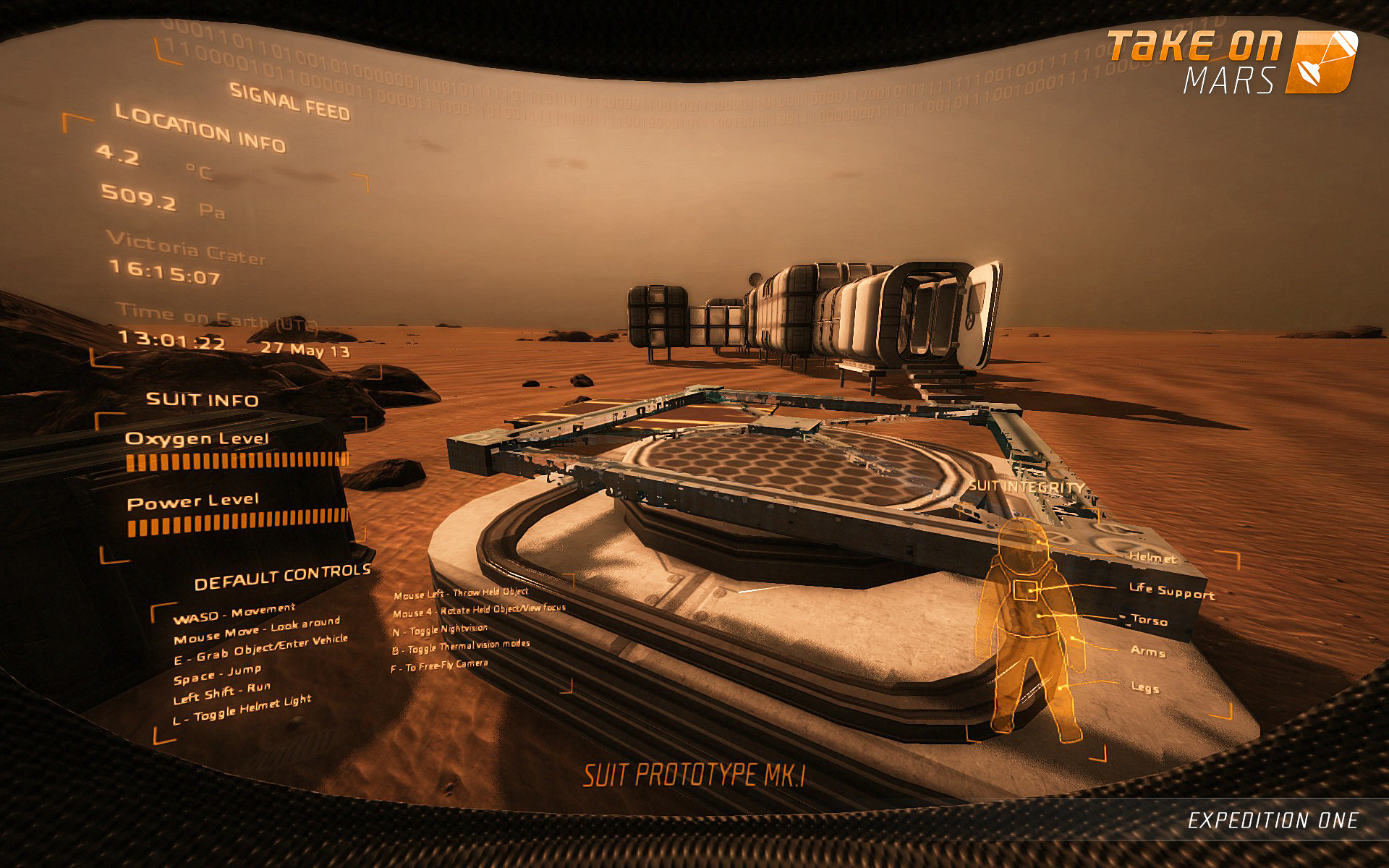 2013	Take on Mars
2016 Ylands
2009 Machinarium
2012 Botanicula
2014  J.U.L.I.A.: Among the stars
2013 Hero of Many
2012 Interande
2015 The Great Wobo Escape
2013 Dead Effect
2016+ Planet Nomads
2016+ Planet Nomads
2014- NOXGames
2007 / 2015 Galaxy Trucker
2015
2012 – firma GamaJun Games
2015 – firma GamaJun Games
INFRASTRUKTURA
Bohemia Interactive – Day Z
Day Z
Release date: 		Dec 16, 2013 
Price: 			$29.74 (discount 15%)
Owners: 			3,691,123 ± 44,069

Early Access!
developedinczech.com
„Databáze aktuálně obsahuje 960 her od 225 vývojářů.“

Pro celou ČR – historicky.
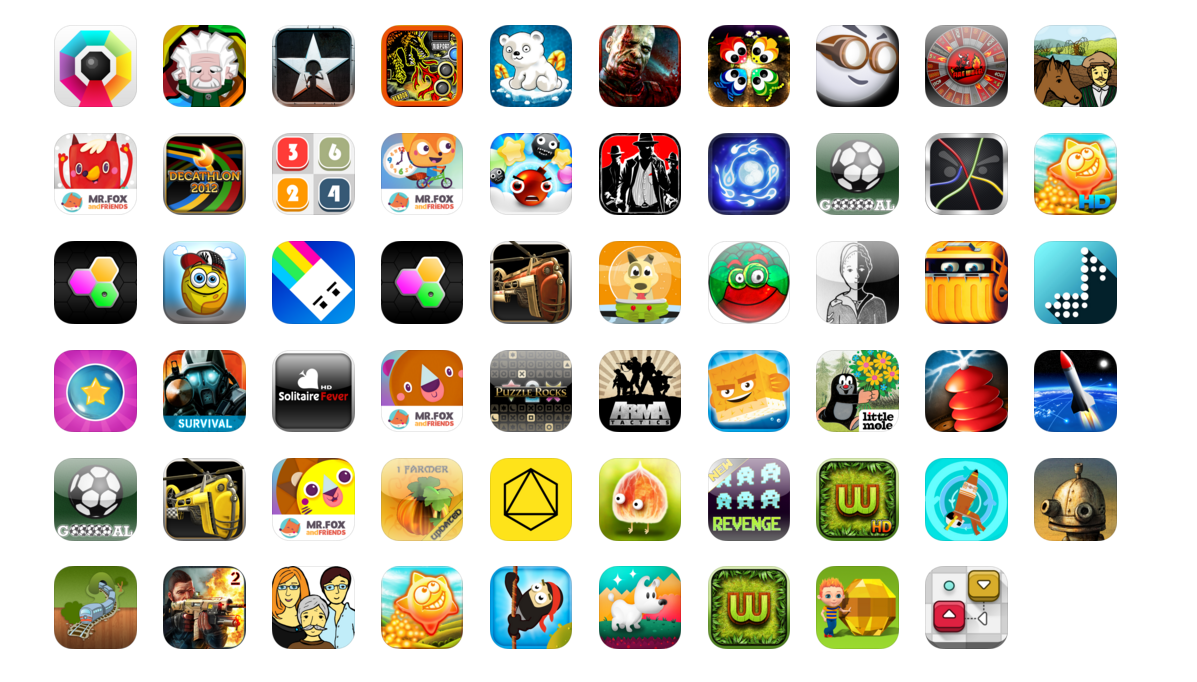 brněnská infrastruktura
Vývojářská studia
pracovní příležitosti
zkušený lidský kapitál – 3D, animace, VR, motion capture, 3D scan, AI, optimalizace

Univerzitní vrstva: FIMU, FFMU, FSSMU, VUT, FAVU, MUGS
předměty
studenti, absolventi
spolupráce s vývojáři

Srazy vývojářů – GameDevArea Meetup
sdílení zkušeností
sdílení pracovních příležitostí
formování nových projektů

Konference
GameDevAccess 2016 – mezinárodní, oborová
Dosah herního průmyslu
Digitální hry se dostávají do mainstreamu zábavního průmyslu
Vznikají celé franšízy a varieta merchandisingu
Multimediální licence (film, seriál, hra, mobilní variace, komiks, knihy…)

Intellectual property jako zobecněná komodifikovaná informace

Konvergence mediálních forem
Fenomén indie vývojářů
Termín: indie rock – od 80. let 20. století
místo experimentálních a poctivě vytvořených her, bez „protivné“ kontroly ze strany investora

avšak už od 70. – 80. let 20. století
kultura tzv. hobbyist, později modderů a DIY hnutí
v ČR fenomén textových adventur (Švelch)
Fenomén indie vývojářů II.
RPG Maker (1992)
Independent Games Festival (1999)
Game Maker (1999)
The Pixel Prospector (1999)

rok „0“ - 2005
Cave Story (překlad)
Introversion (Uplink, Darwinia)
Home of The Underdogs (ukončení aktualizací)

nová vlna – 2007
TIG Source
Aquaria (Derek Yu)
Art Games – (The Path, Passage)
Fenomén indie vývojářů III.
Indie hry jako módní vlna (2010 - 2014)

Vztah velkých platforem, distribučních kanálů k indie (2013/2014)

Charakter (indie bez crowdfundingu)

Indie hry a ČR (Rake in Grass, Becher Games, Cuketa, Amanita, Toby, Rememoried…)
Fenomén indie vývojářů IV.
Zkušení vývojáři + malý tým + crowdfunding + mobilní platformy + nové monetizační modely = všichni jsou indie



Občas novodobý divoký západ a zlatá horečka…


Vystřízlivění indie?
Moment prezentace projektu
Pitch, Elevator Pitch

Design Document

Prototyp

Vertical Slice

Focus Test
Publisher / Investor
Nalezení subjektu
Oslovení, zaujetí
Prezentace
Kontrakt
Před-produkční fáze
Produkční fáze
Prodej a distribuce (+mkt)
Uzavření kontraktu (sankce)
Publisher – výroba (nosič), mkt (výzkum, analýza, reklama)
Investor – poskytovatel zdrojů
Pitch, Elevator Pitch
Shrnutí charakteru projektu / myšlenky / hry do extrémně krátkého času.
princip USP
princip 1 věty, minuty, doby strávené ve výtahu
princip hlavních uzlů (inovativní projekty, méně produktové)
Problém
Řešení
Zainteresované subjekty
Přínos
USP
„Borderlands 2: Make new friends, arm them with a bazillion weapons and fight alongside them in 4 player co-op or split-screen on a relentless quest for revenge and redemption across the undiscovered and unpredictable living planet.“ (oficiální web Borderlands 2, 2012)

USP jsou pak?
USP
„Borderlands 2: Make new friends, arm them with a bazillion weapons and fight alongside them in 4 player co-op or split-screen on a relentless quest for revenge and redemption across the undiscovered and unpredictable living planet.“ (oficiální web Borderlands 2, 2012)

USP jsou pak: 
kooperativní multiplayer až pro čtyři hráče
varieta zbraní (modulární)
objevování virtuálního prostoru
Vertical Slice
Termín z projektového managementu

Demonstrativní prototyp

Ukazuje všechny typy, kategorie, procesy a fce vyvíjeného projektu

Validační proces směrem k business partnerům
Vertical Slice
VERTICAL SLICE
GUI
HERNÍ MECHANIKY
LEVEL DESIGN
CINEMATICS
AI
META GAME
Visual Understanding Evnironment
http://vue.tufts.edu/
Podobně jako mind mapy
Vhodnější pro komplexnější sítě 
Uzly, bloky, cesty, podkategorie
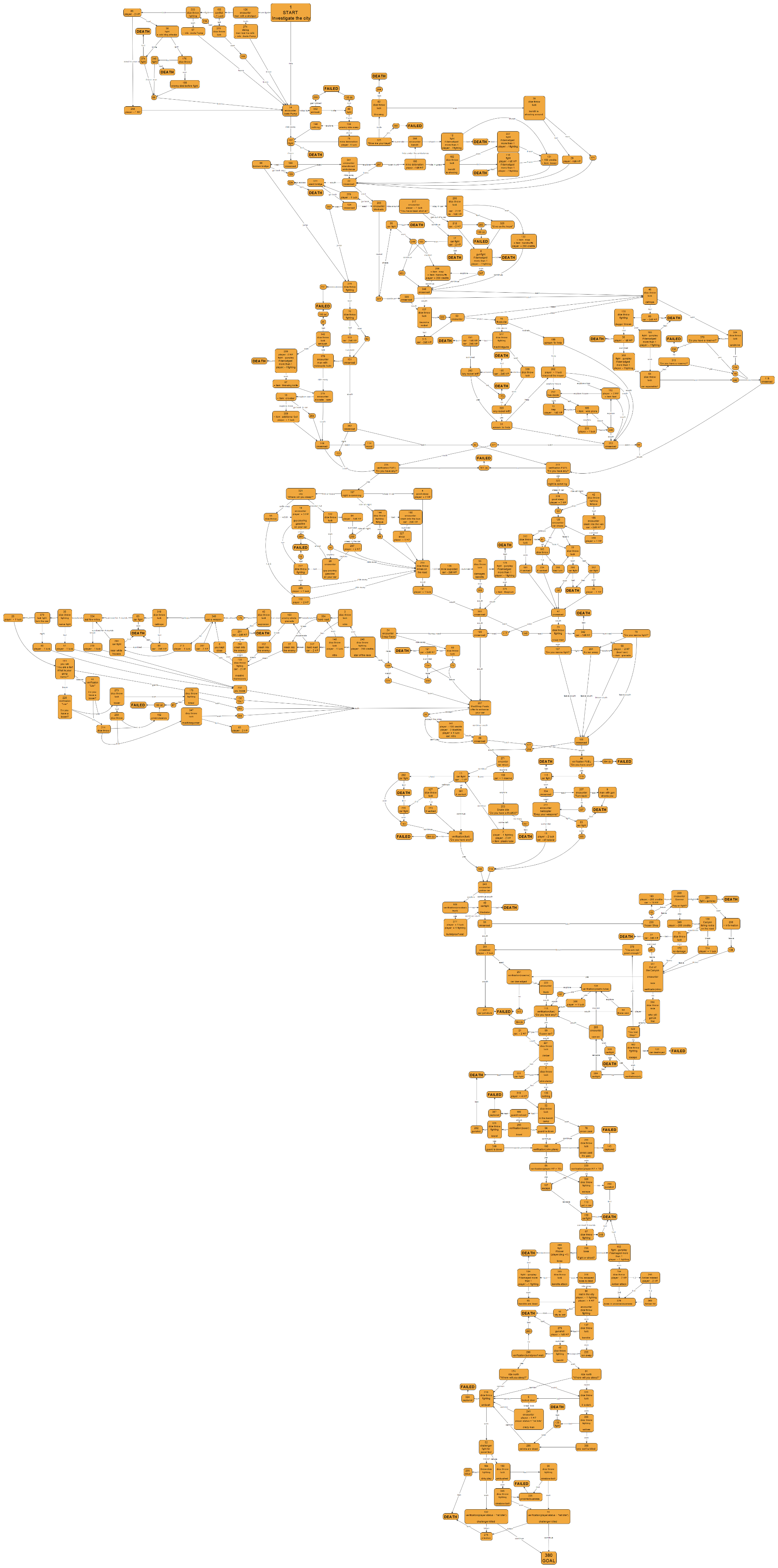 Trello
https://trello.com/ 

Organizace práce
Poznámky
Bug reporting
Design nástroj
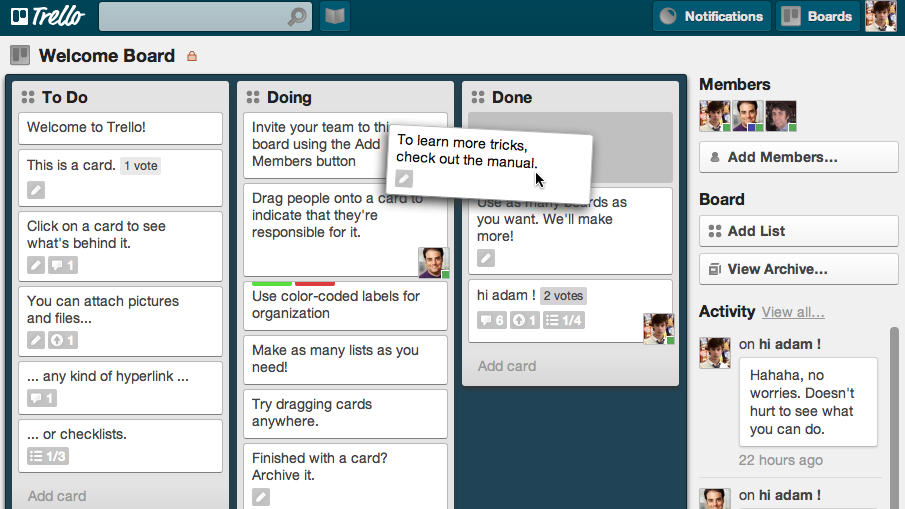 Chat Mapper
http://www.chatmapper.com/  

Pro tvorbu a skicy
Nelineární dialogy
Lze propojit se skripty LUA
Generuje scénáře
Podpora lokalizace
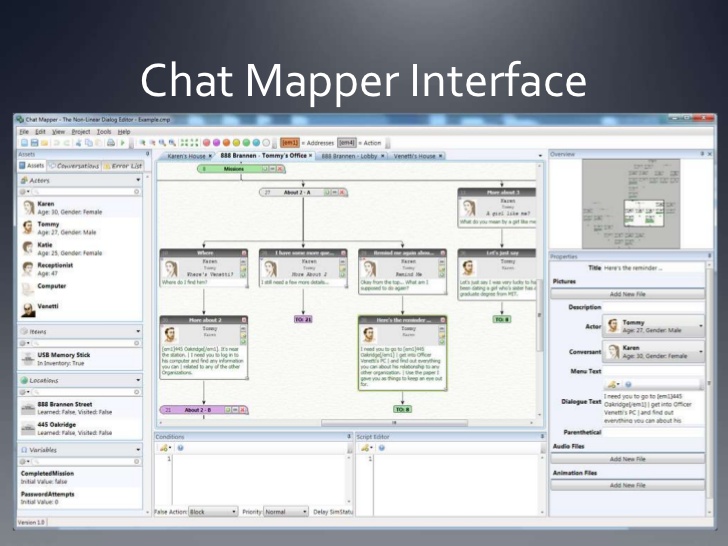 Google Drive Sheets
https://drive.google.com

Pro prakticky cokoli
Sdílené time sheety
Rozpočty
Design a balanční tabulky
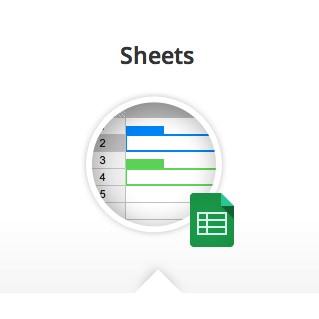 Evernote
https://evernote.com/ 

Sdílený task manager
odklikávátko
Synchro s telefony
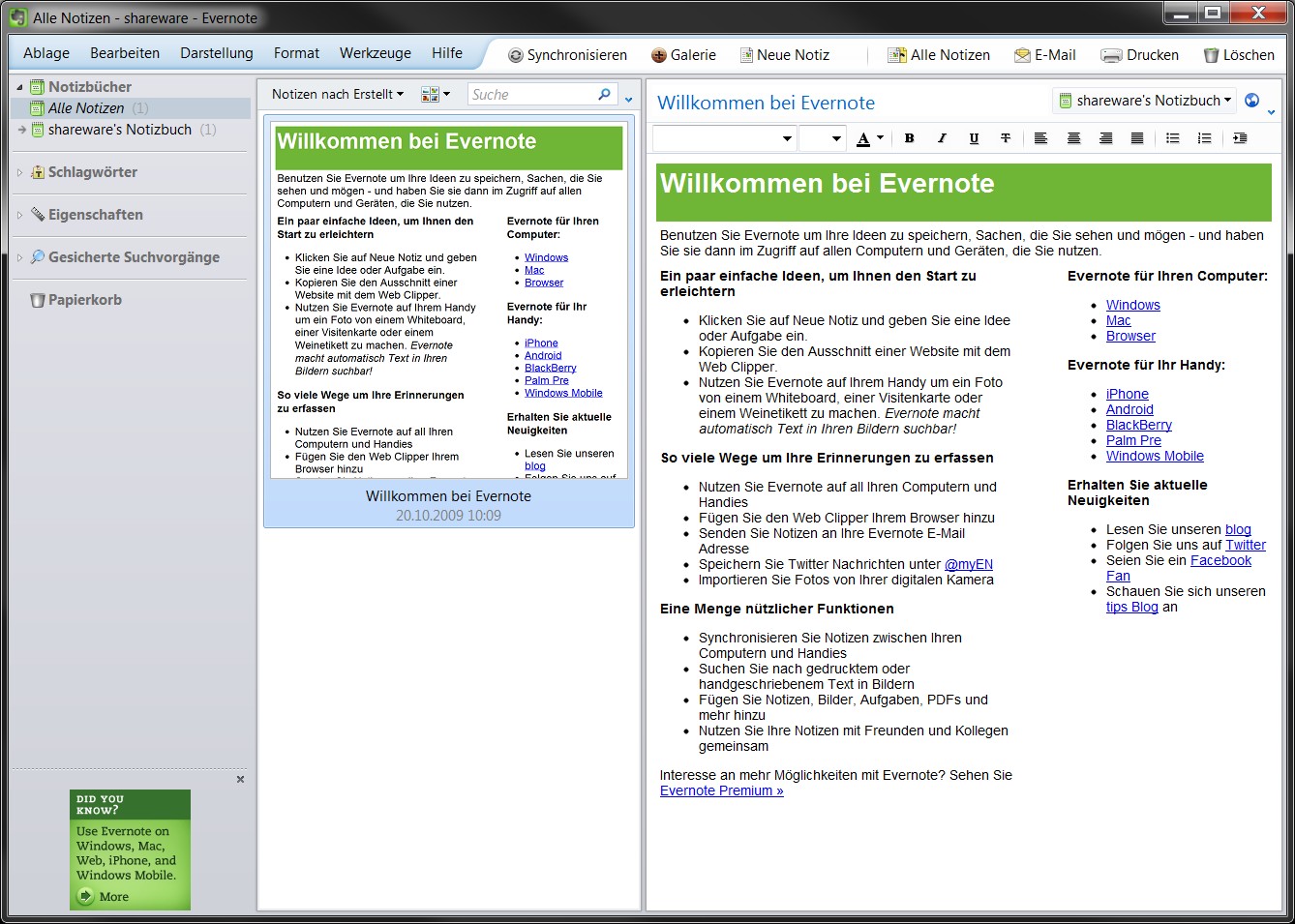 presskit()
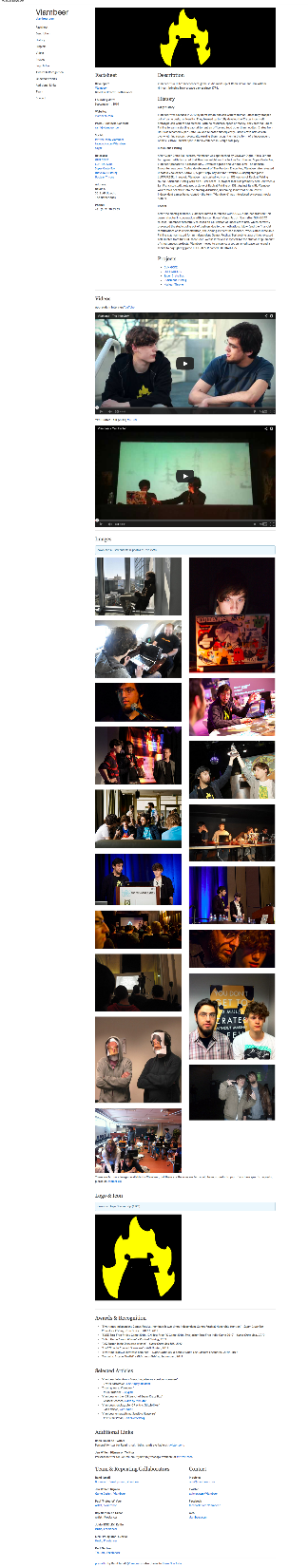 http://dopresskit.com/ 

Jednoduchý, orientačně nenáročný
Standardizovaný 
Propojitelný s další analytikou: Promoter, GA
…